Slides taken from Ben Bederson
Qualitative vs. Quantitative
Qualitative: Develop understanding of human experience
Quantitative: Objectively measure human performance

Less about more vs. more about less


When are each appropriate?
[Speaker Notes: The act of getting a phd is to know absolutely everything about nothing]
Quantitative Evaluation
Gather (performance) measurements

Methods
User interaction collection (i.e., logging)
Mouse clicks, keys pressed,…
Data collected during system use
Google, Amazon

Controlled experiments
Set forth a testable hypothesis
Manipulate one or more independent variable
Observe effect on one or more dependent variable
Can be reproduced by others
[Speaker Notes: Goal of controlled experiments is to know that results aren’t due to chance

Example: Does caffeine intake affect the ability of people to recall a list of words?
	independent variable: caffeine intake
	dependent variable: ability to recall the words]
Controlled experiment
State a lucid, testable hypothesis
Identify independent and dependent variables
Design the experimental protocol
Choose the user population
Apply for human subjects protocol review (IRB)
Run some pilot participants
Fix the experimental protocol
Run the experiment
Perform statistical analysis
Draw conclusions
Communicate results
Experiment Design
Is it reliable (repeatable)?
Will you get the same result if someone else repeats the experiment?
Confounding variables?
Does the experiment take into account variations between subjects?

Is it valid?
Does the experiment reflect target use?
Were users typical?
Were tasks typical?
Was the setting realistic?
Was the experience biased?
[Speaker Notes: Non-reliable:
  * Time of day biased results (confounding variable)

Invalid:
  * Undergrads not representative of actual market
  * Clicking rapidly between items disregarded time to think about how to use calculator]
Are results significant?
Statistical significance
Is observed result is due to chance?
Type I errors are the most disruptive








Design significance?
3.00s versus 3.05s?
Are results significant?
Statistical significance
Comparing to the null hypothesis: “There is no effect”
Type I errors are the most disruptive








Design significance?
3.00s versus 3.05s?
Example
Examine value of animation during scrolling [Klein & Bederson 2005]http://portal.acm.org/citation.cfm?doid=1056808.1057068 
Various reading tasks
For various document types
While scrolling with varying kinds of animated transitions
State a lucid, testable hypothesis
“Animated scrolling will speed up reading and decrease errors, especially for plain documents.”
Choose the variables
Manipulate one or more independent variable(the thing you change)
Document type
Animation speed
Observe effect on one or more dependent variable(the thing you measure)
Time to completion
Accuracy (i.e., error rate)
Design the experimental protocol
Between or within subjects?
Between subjects: each subject runs one condition
-   Need more subjects
Difference between subjects might introduce a bias
+ No learning effects across conditions
Within subjects: each subject runs several conditions
+ Need fewer subjects 
+ No bias across participants
Possible learning effect across conditions

Which tasks?
Must reflect the hypothesis
Must avoid bias
Instructions, ordering…
In doubt, always favor the null hypothesis
[Speaker Notes: How might you handle learning effects?]
Design the experimental protocol
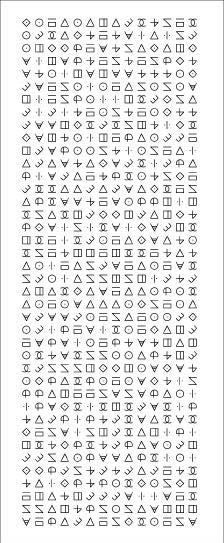 Running Example:
Reading while scrolling
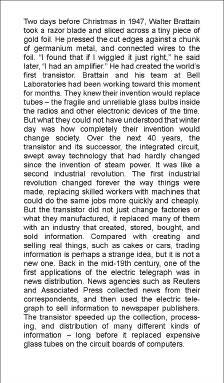 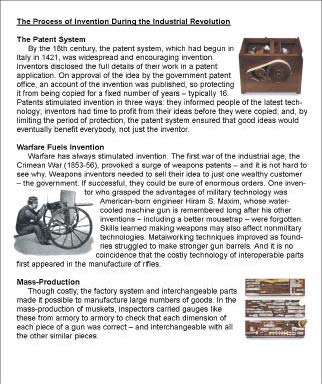 [Speaker Notes: Hypothesis: landmarks will help, and thus decrease the benefit of animation
2 reading tasks, 1 counting task]
Chose the user population
Pick a well balanced sample
Novices, experts, average
Age group
Gender…

Population group may be one of the independent variables

Running example
Varied population, did not control
Run the experiment
Always run pilots first!
There are always unexpected problem!
When the experiment has started you cannot pick and choose

Use a check-list so that all subjects follow the same steps

IRB - Don’t forget the consent form!

Don’t forget to debrief each subject
[Speaker Notes: People not confortable with aparatus
People tricking the logging mechanism]
Run statistical analysis
Properties of our result data
Mean, variance…

How different data sets relate to each other
Are we sampling from similar of different distributions?

Probability that our claims are correct
Statistical significance:
“The hypothesis that technique X is faster is accepted (p < .05)”
	means that there is a higher than 95% chance the hypothesis is true
Typical levels are .05 and .01 level 
These levels are socially determined
Statistical tools I - Descriptive
Mean
Average
Median
Central value
Standard Deviation
Measure  ofvariation
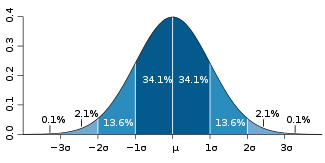 Statistical tools I - Descriptive
Correlation
Measure the extent to which 2 concepts are related
Caveats
Correlation does not imply cause and effect (hidden variable)
Ice cream consumption and drowning
Third variable problem
Directionality problem
Need a large enough group

r = 0 (no correlation)
	r = 1 (positively correlated)
	r = -1 (negatively correlated)
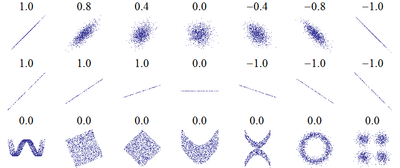 Example (random data)
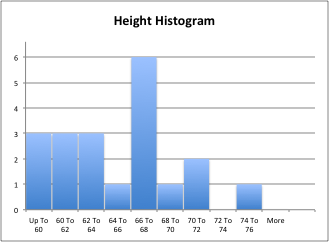 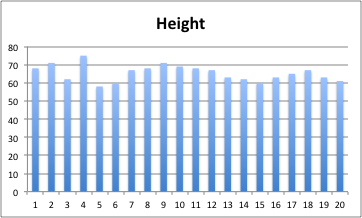 Height  	Self Esteem
68 		4.1
71 		4.6
62 		3.8
75 		4.4
58 		3.2
60 		3.1
67 		3.8
68 		4.1
71 		4.3
69 		3.7
68 		3.5
67 		3.2
63 		3.7
62 		3.3
60 		3.4
63 		4.0
65 		4.1
67 		3.8
63 		3.4
61 		3.6

Mean	65.4	3.8
Median	66.0	3.8
SD		4.4	0.4
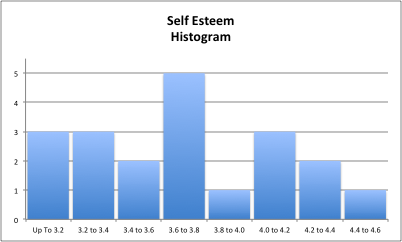 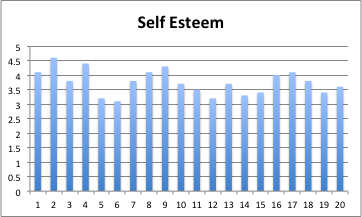 Example (continued)
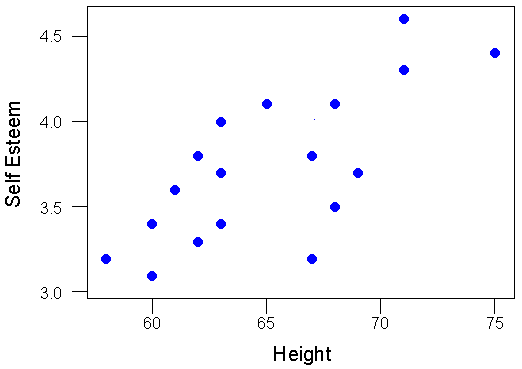 Correlation: r = 0.73
Statistical tools II - Analytical
T-test
Compare the mean of 2 populations
Null hypothesis: no difference between means
Can only examine a single independent variable

Assumptions
Samples are normally distributed
Very robust in practice
Population variances are equal
Reasonably robust for differing variances
Individual observations in samples are independent
Very important
T-Tests
Increase statistical power by:
Increasing number of participants
Decreasing variance
Running 1-tail instead of 2-tail test
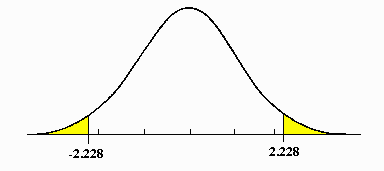 [Speaker Notes: Two-tail: Effect found if the value of the statistic is either sufficiently large or small.]
Statistical tool II - Analytical
ANOVA
Single factor analysis of variance
Compare three or more means
Analysis of variance
Compare relationship between many factors
Beginners type at the same speed on all keyboards,
Touch-typist type fastest on the qwerty


Your protocol influences the kind of test you can use
If in doubt, consult with a statistician before starting the experiment!
Reporting Results
T-TEST
“There was a significant difference in the scores for sugar (M=4.2, SD=1.3) and no sugar (M=2.2, SD=0.84) conditions; p = 0.020.”

ANOVA
“As one would expect, movement times increased as either W decreased or D increased (i.e., as the task got more difficult: for W, F(2,25)=801, p<0.001; and for D, F(3,54)=1429, p<0.001).”
Running example data
Error bars show +/- one standard deviation
Running Example Analysis
Measured speed and error
Significant results for 
reading time
reading error
counting time
Animated scrolling 
reduces reading errors by up to 54%
task time by up to 3%
task time by up to 24% for counting tasks
300ms seems to be best overall animation time for reading.
Formatted documents had a higher base rate perf, and lower improvement – thus visual landmarks appear to be a good idea